Bullying at the Middle school level
Miguel Benitez
Inwood Intermediate school
mbenite2@schools.nyc.gov
Steps of the ppa
Defining the Problem: We defined the social problem as bringing non-native plants to our community that could be invasive species that lead our native plants to become extinct
Gather the Evidence: Research and present evidence that proves this problem exist. Make sure your sources of information are reliable, and your chosen pieces of evidence are valid and relevant
Identify the Causes: What are the underlying factors that contribute to the problem? Mention and discuss at least two of them.
Evaluating the Existing Public Policies: Is there any existing public policy that addresses this problem? If so, what are the effectiveness, enforcement and public acceptance? What are the disadvantages of this policy? Should this policy be replaced, strengthen or improved? Explain why.
Developing Public Policy Solutions: Propose at least three original/new public policy alternatives. What public agency needs to carry out your proposed action?
Selecting the Best Solution: Using the matrix discussed previously, analyze the effectiveness and feasibility of your three solutions, and then choose the best solution that meets both effectiveness and feasibility.
Step 1: Define the problem
Some  students fell threaten  in school

Student s are not motivated to come to schools

Students who bullied feel superior to others students

Parents are complaining about their children being bullied
Step2: Gather Evidence
*bullies take the money from other students

*Bullies physically  abuse  others students 

*Bullies are repeatedly offenders

*Bullies  verbally abuse others students
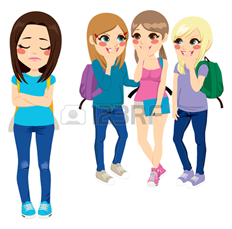 Students will focus on step 3 of the PPA: Identify causes
Cooperative  learning groups in class to discuss  this  matter

Identify , study  and find a solution to stop bullying  in school

Use of social media, internet  or  existing researches  to help find solutions
Steps3: Determine the causes
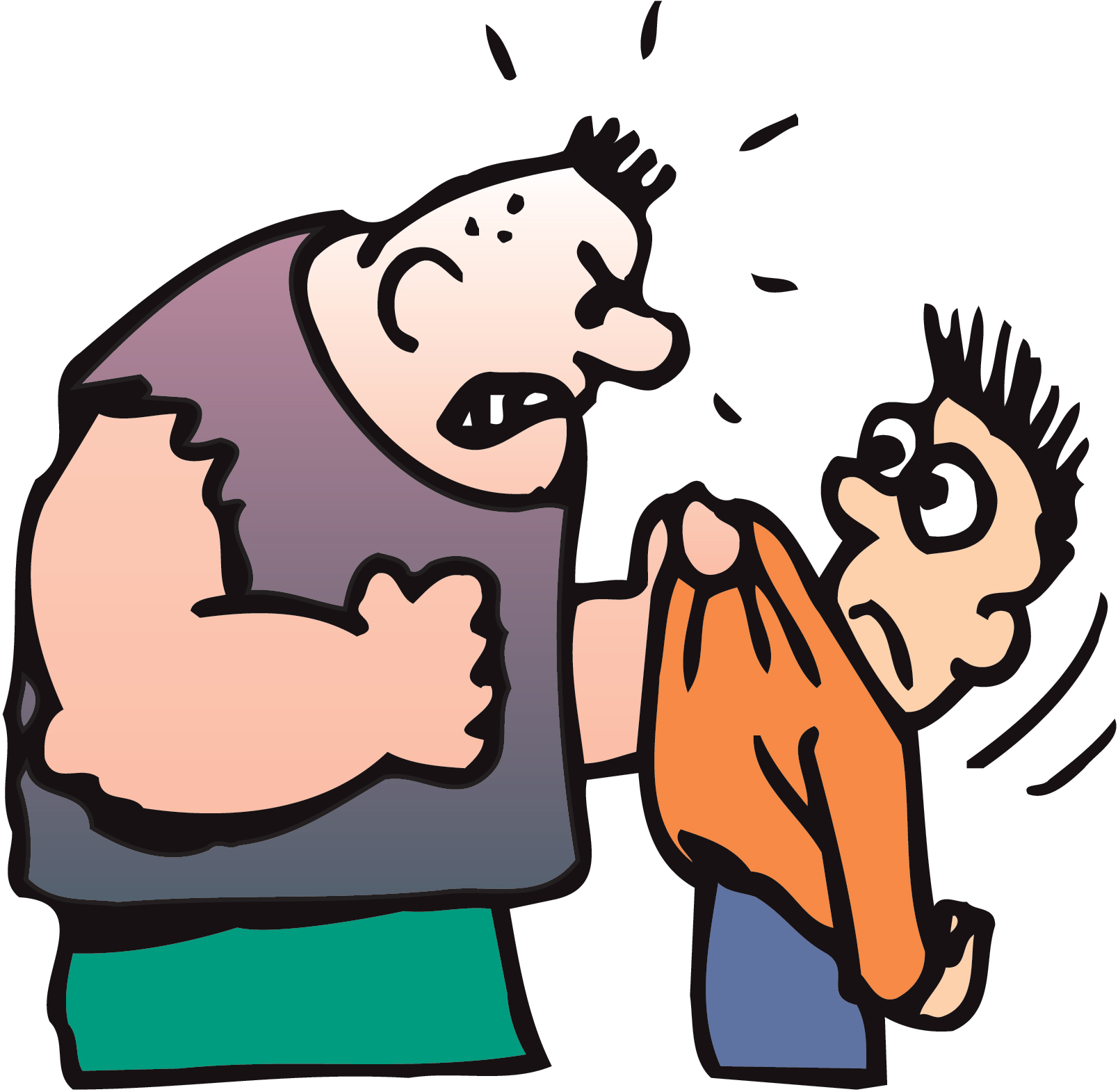 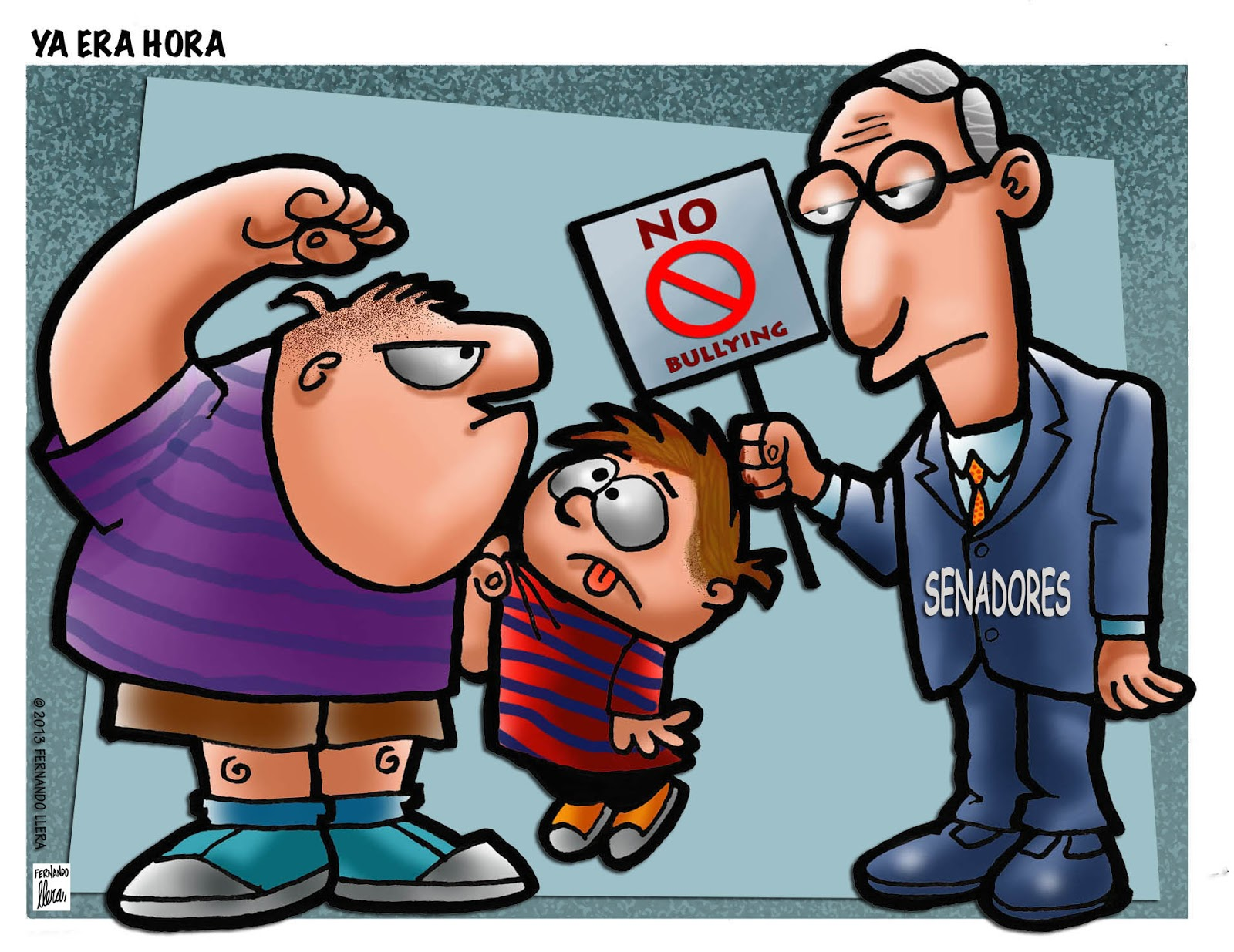 Step 3: Directions to Learning groups Activity
Students will be place in groups of four to five students

Students will be investigating causes of bullying

Every single group will complete given worksheet on Step 3 of the PPA :

Students will be given  10 minutes to discuss possible factors

Each group will be given time to research and preset the worksheet  as a group
Step 4: Examine an Existing Policy
http://extension.fullerton.edu/professionaldevelopment/assets/pdf/bullying/bullying_and_middleschool_students.pdf

http://www.masskids.org/index.php/bullying/what-causes-bullying

http://www.ncab.org.au/parents/typesofbullying/

 http://www.wikihow.com/Stop-Bullying

All students will go to the following  website to complete step 3 worksheet
Shared Assessment
After each group complete their work sheet  they will share their knowledge to complete a chart identifying causes  and factors of bullying 
Teacher will provide the chart paper  and necessary materials to complete the chart